CSPNet: A New Backbone that can Enhance Learning Capability of CNNChien-Yao Wang et. al. Taiwan
Van-Thanh Hoang
thanhhv@islab.ulsan.ac.kr
August 8, 2020
Introduction
Propose Cross Stage Partial Network (CSPNet)
Reduces computations by 20% with equivalent or even superior accuracy on the ImageNet dataset
Significantly outperforms state-of-the-art approaches in terms of AP50 on the MS COCO object detection dataset
Easy to implement and general enough to cope with architectures based on ResNet, ResNeXt, and DenseNet
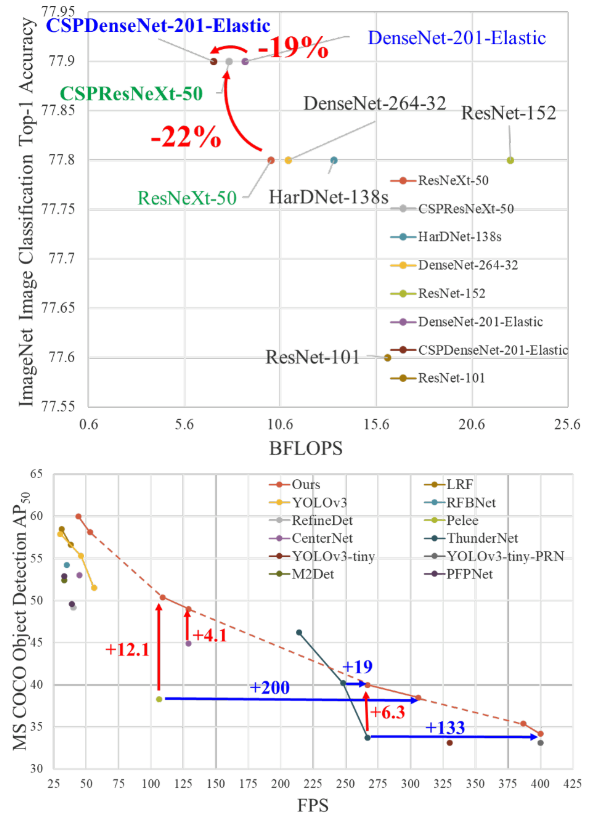 CSPDenseNet
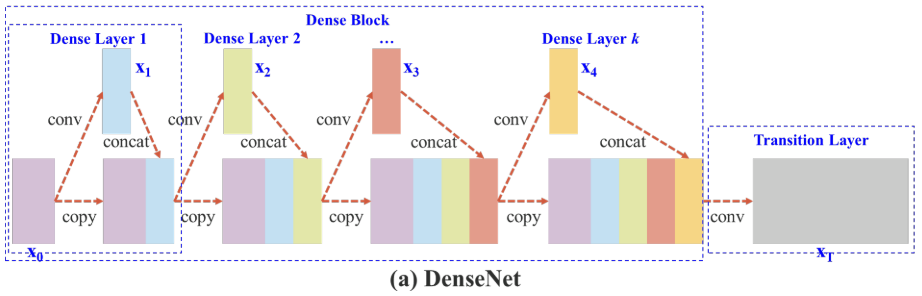 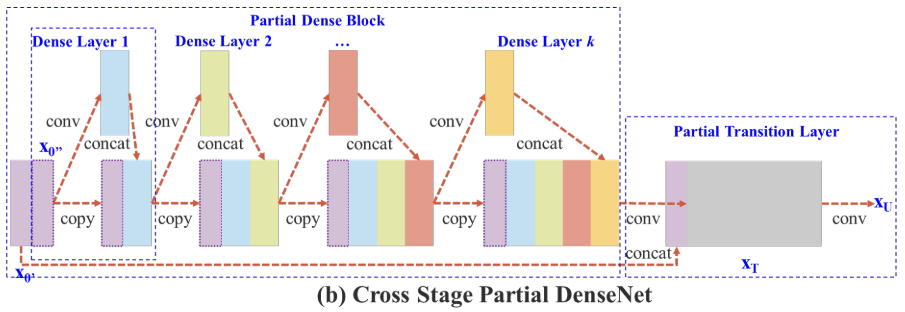 CSPDenseNet
Partial Dense Block
Increase gradient path
Balance computation of each layer
Reduce memory traffic
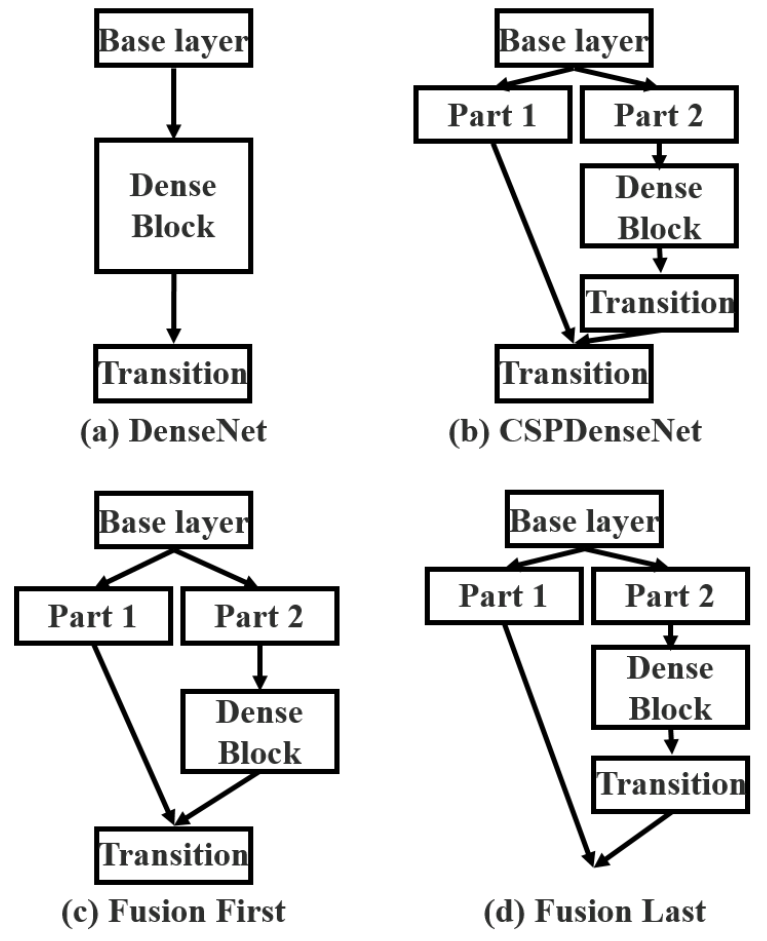 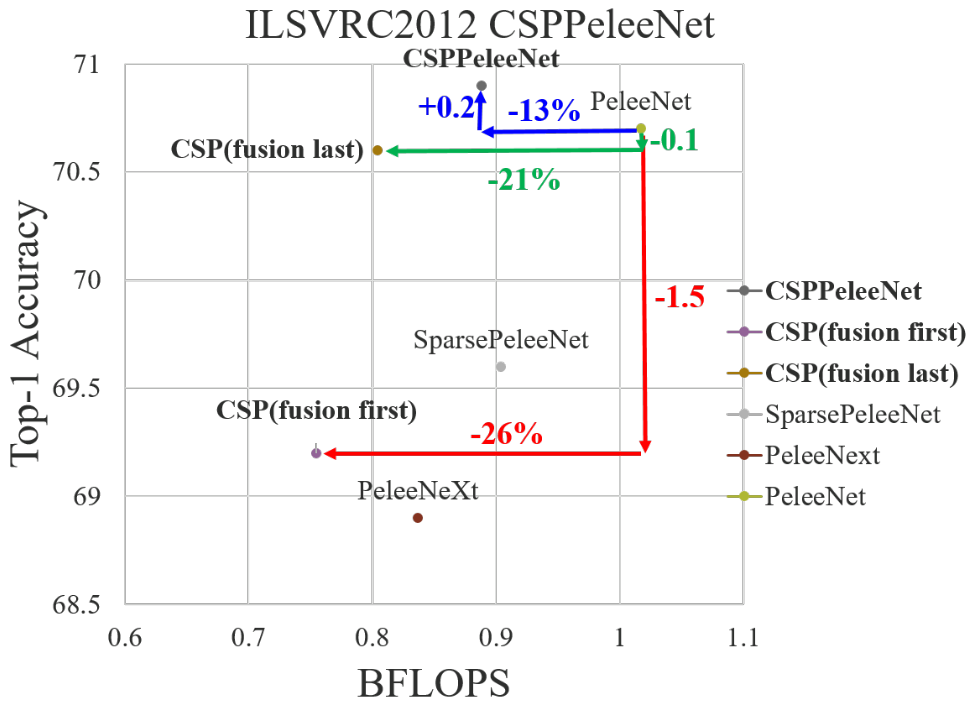 CSPResNe(X)t
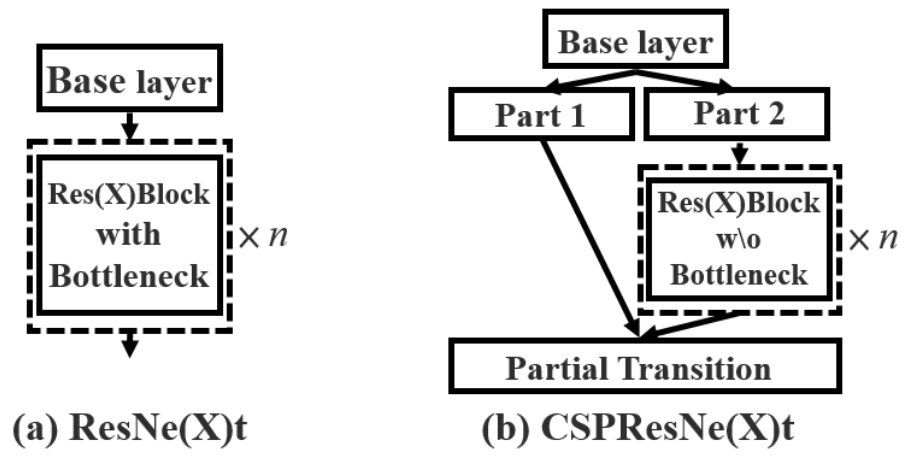 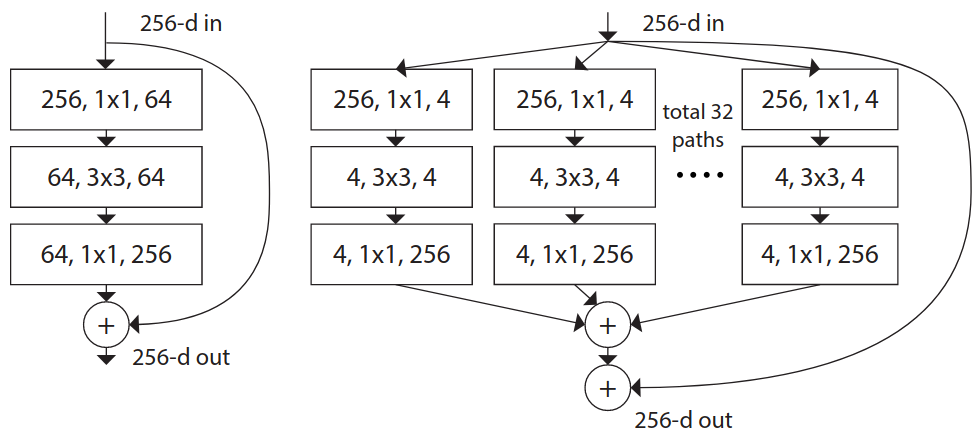 Exact Fusion Model
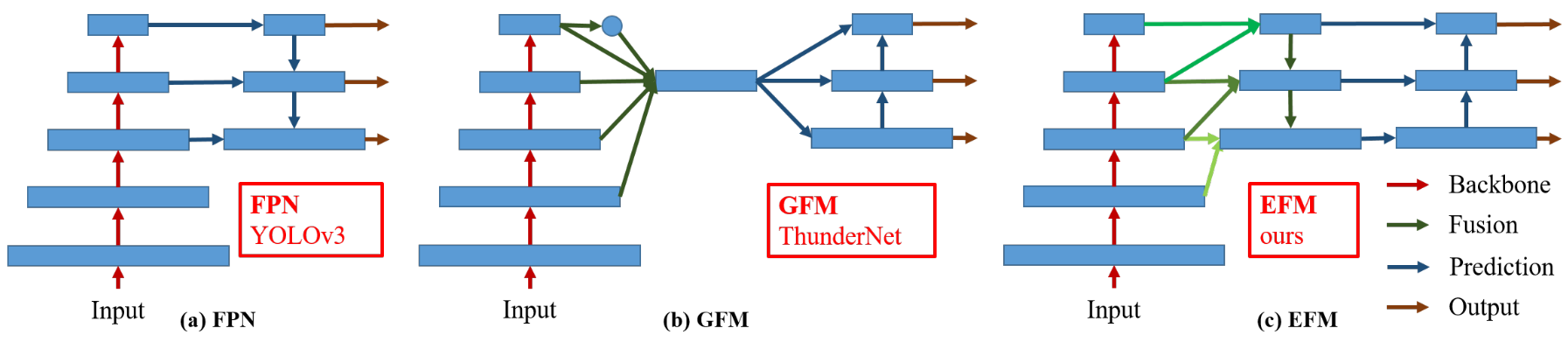 Experiments
Implementation Details
ImageNet for classification with batch size of 128
Coco for object detection with batch size of 64
Implement on Darknet framework
Train on single GPU
Ablation Experiments
Ablation study of CSPNet on ImageNet
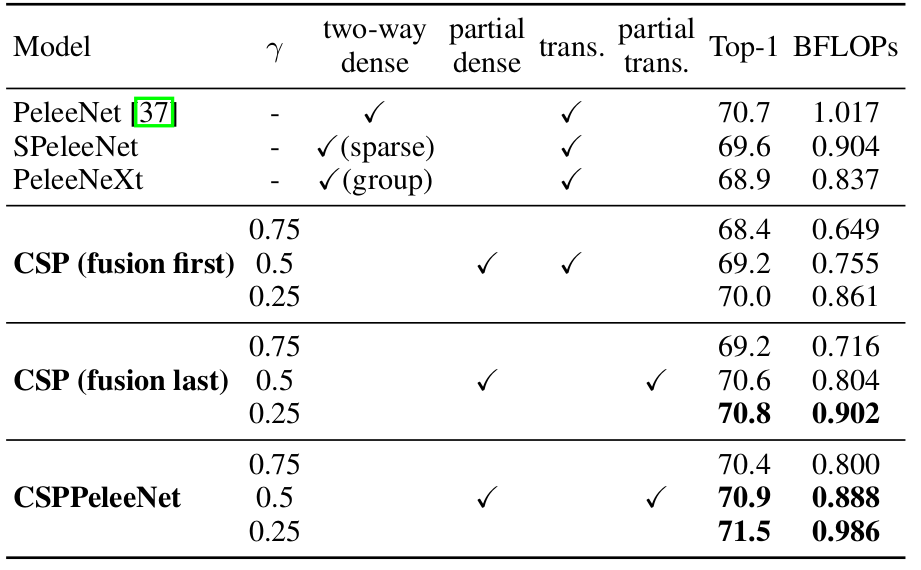 Ablation Experiments
Ablation study of EFM on MS COCO
GIoU can upgrade AP by 0.7%, the AP50 is significantly degraded by 2.7%
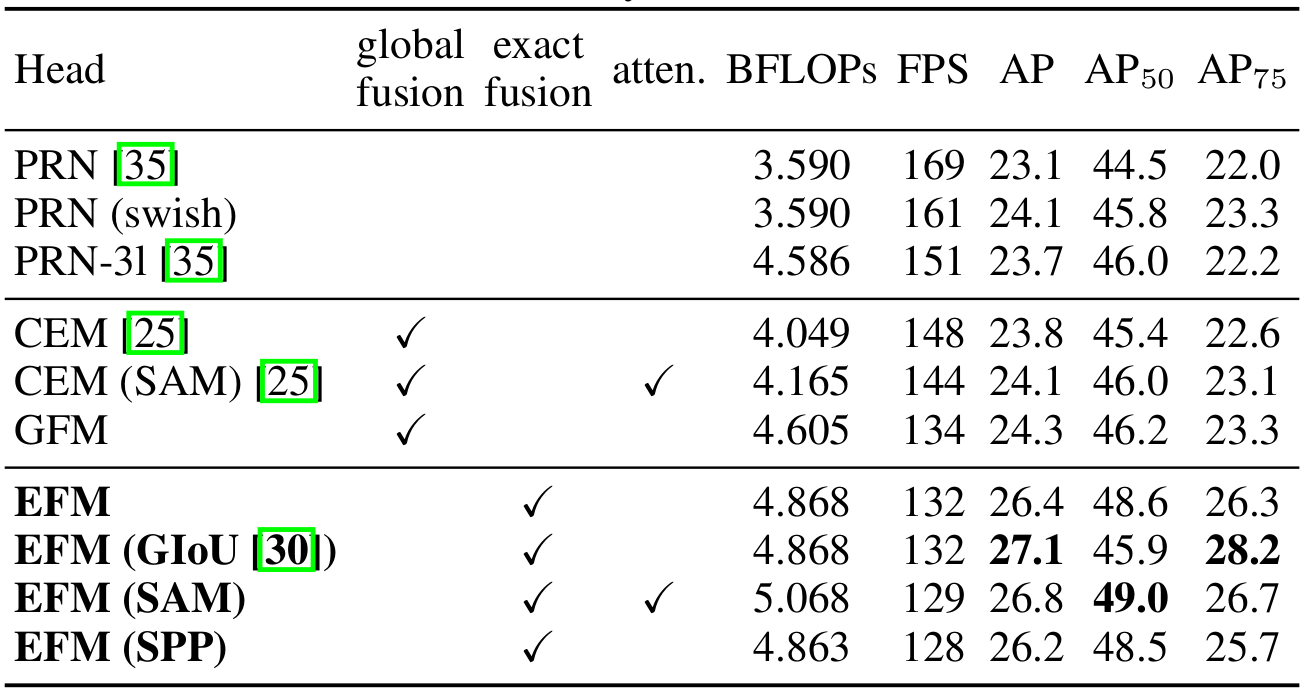 ImageNet Image Classification
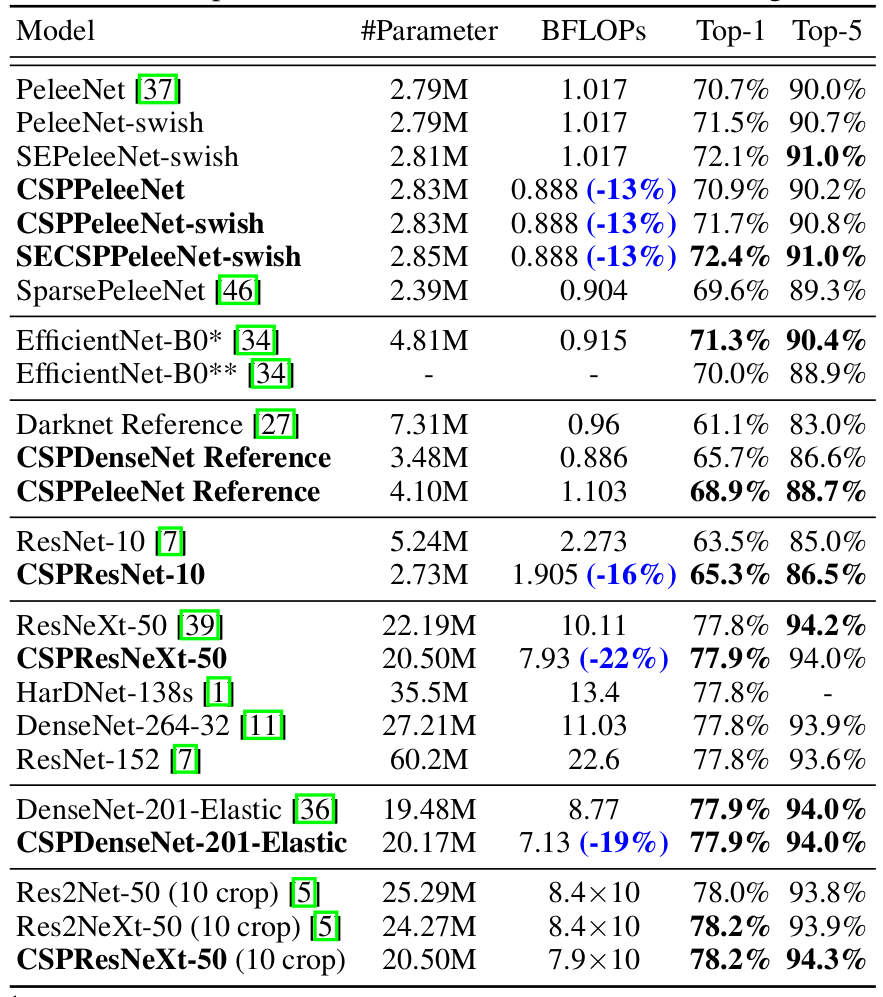 MS COCO Object Detection
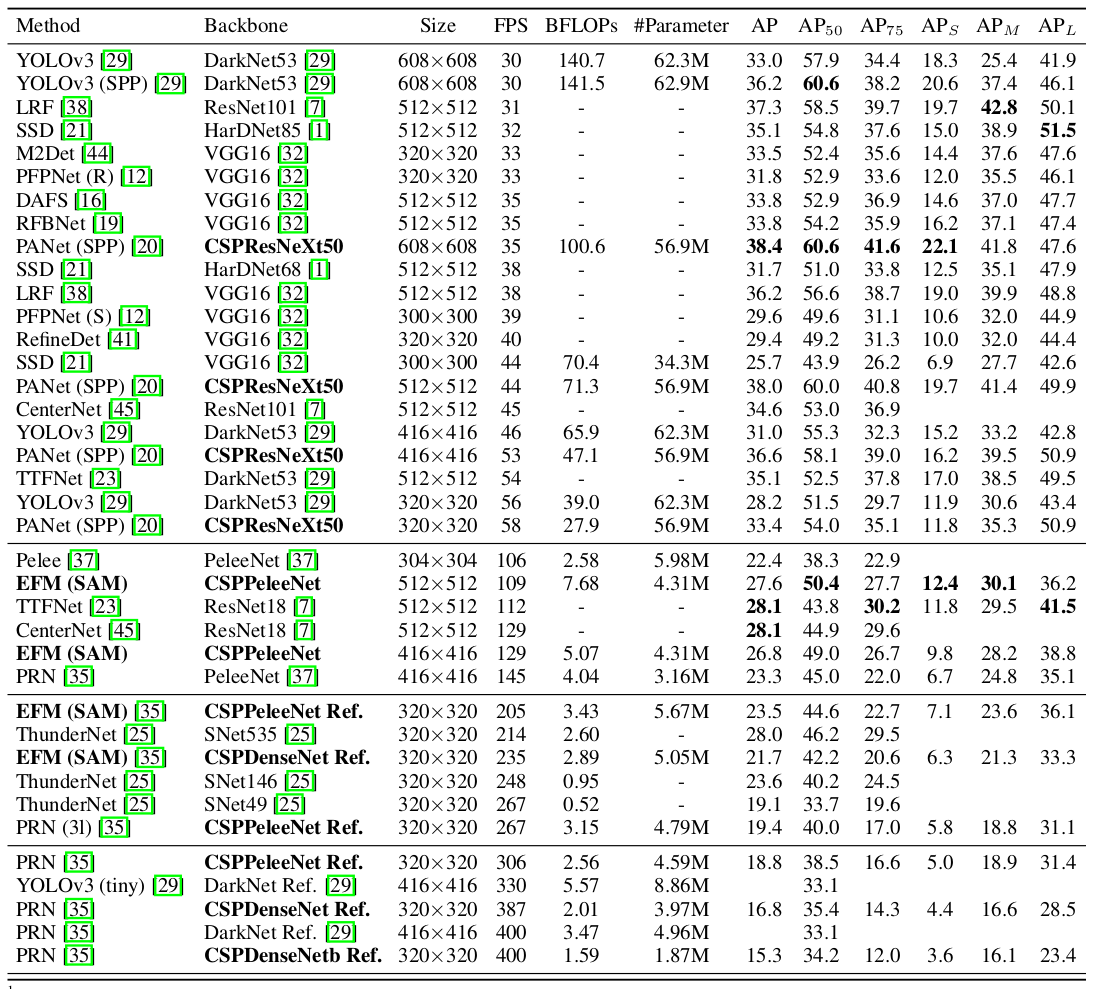 Analysis
Computational Bottleneck
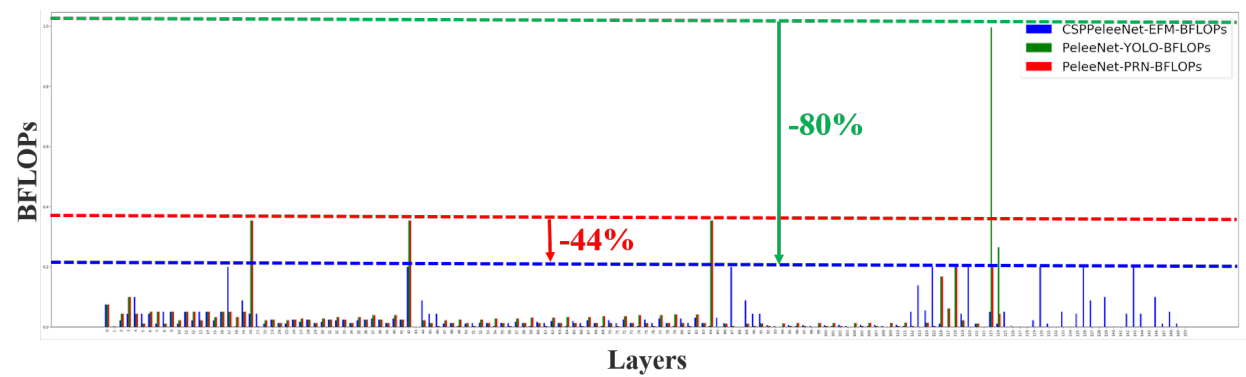 Analysis
Memory Traffic
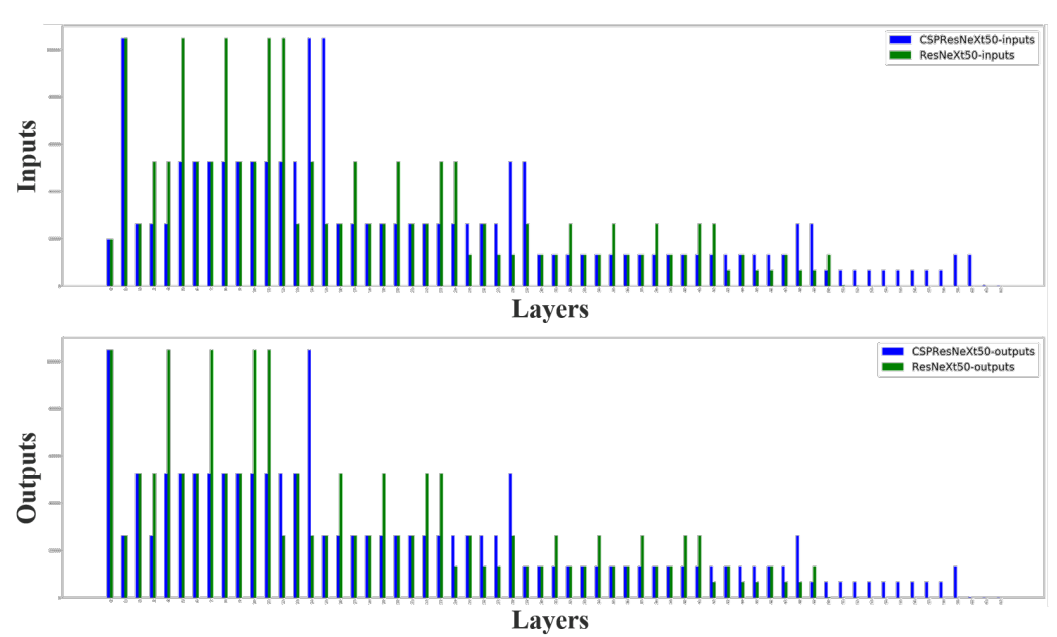 Analysis
Inference Rate
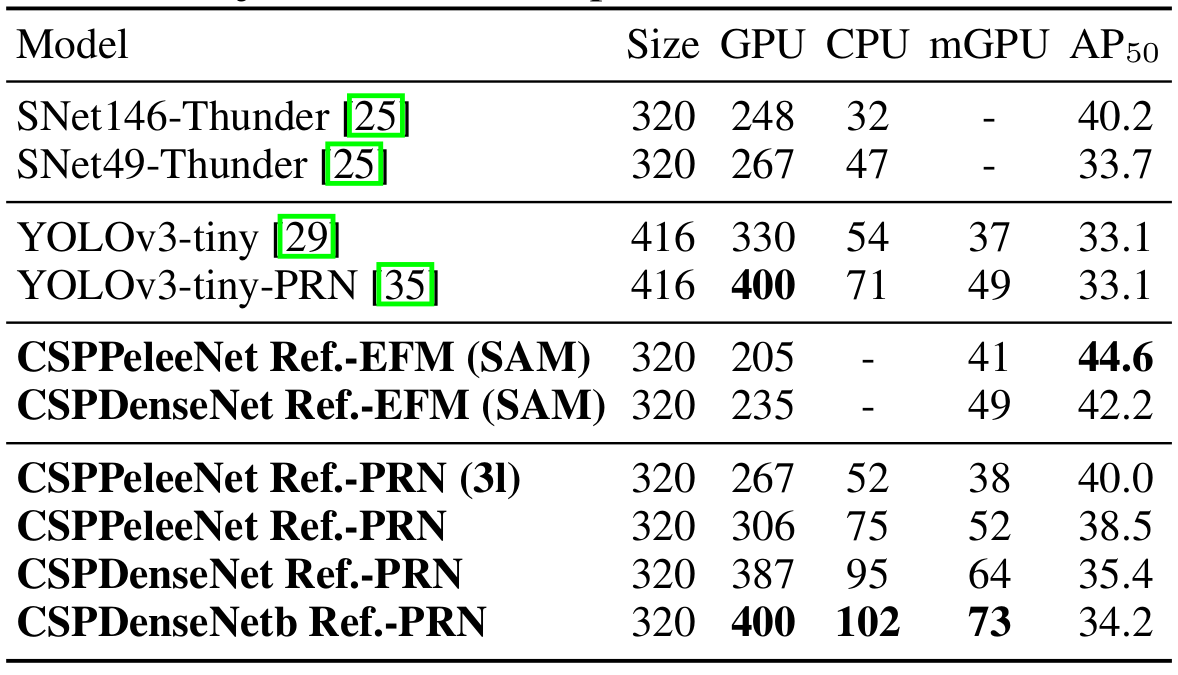 Conclusion
CSPNet
Respect the variability of the gradients by integrating feature maps from the beginning and the end of a network stage
Lack of detailed information of implementation

Comments
Good idea for balance between accuracy and computation cost
Thank you for your attention!
PANet
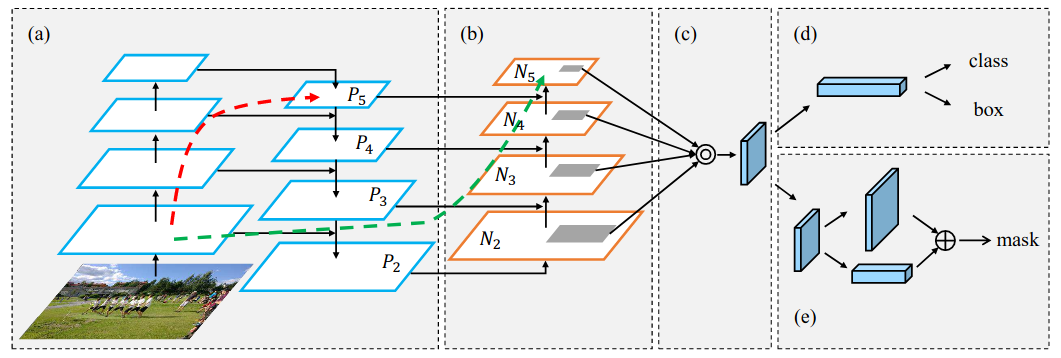 ThunderNet
Overall architecture
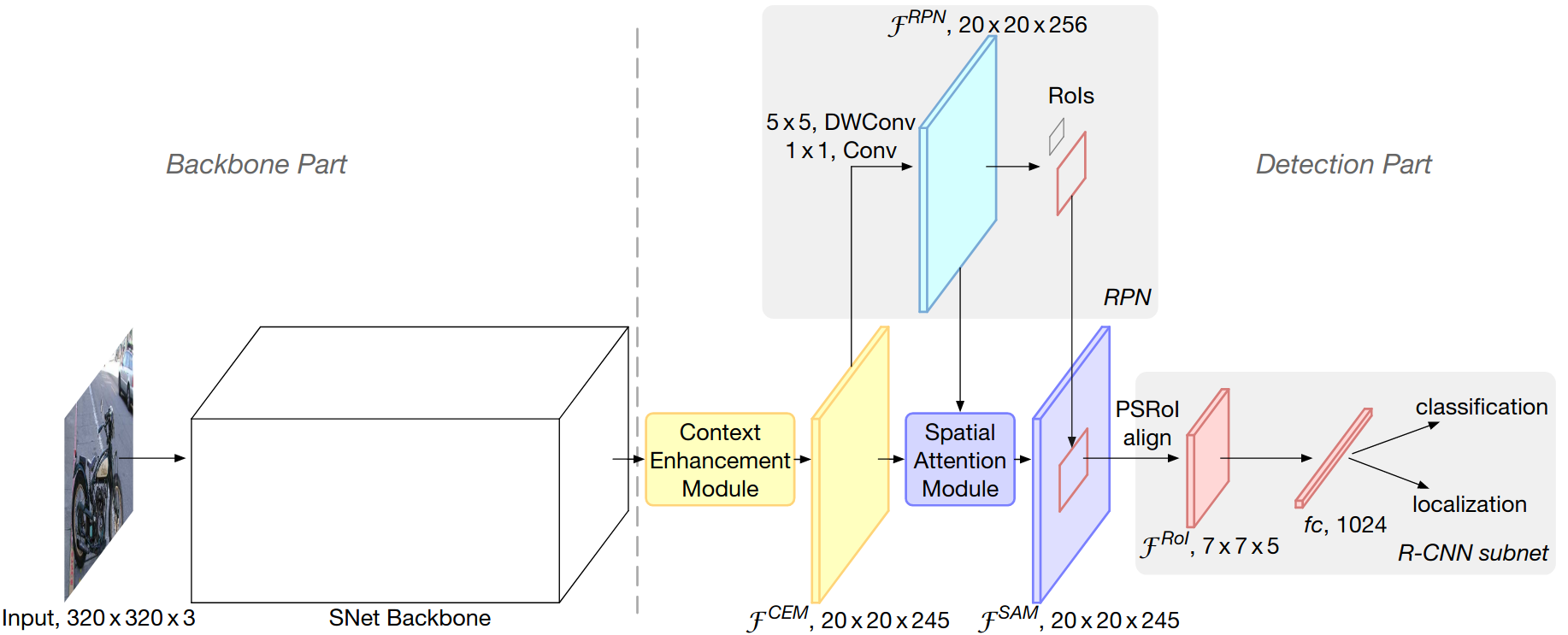 ThunderNet
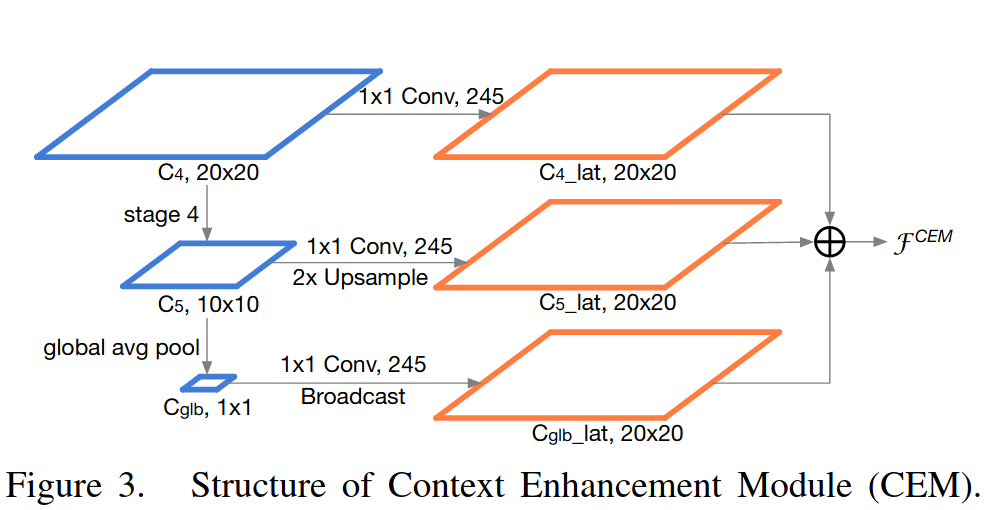 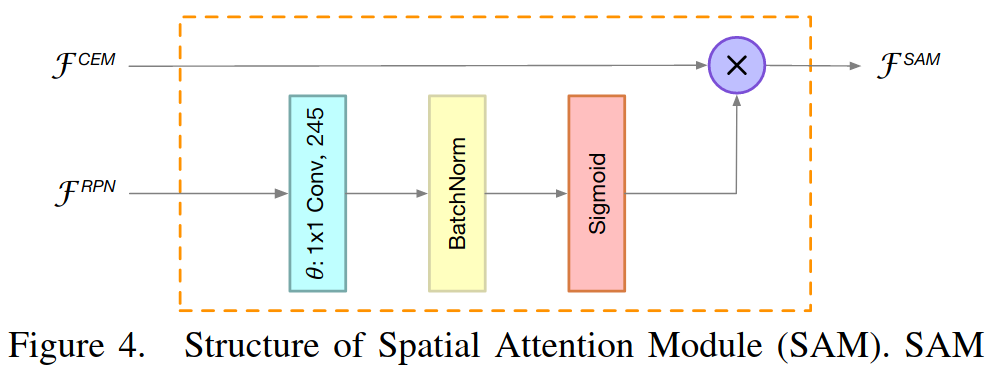 Generalized Intersection over Union
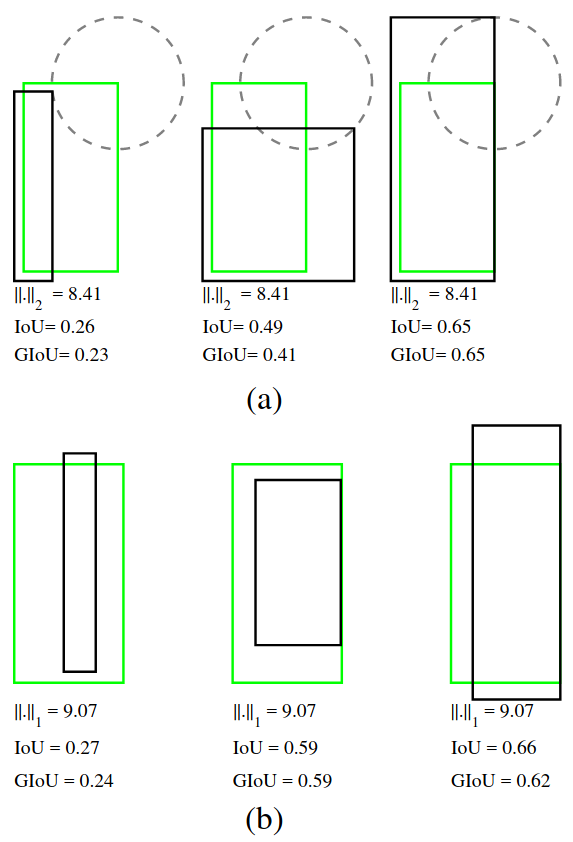 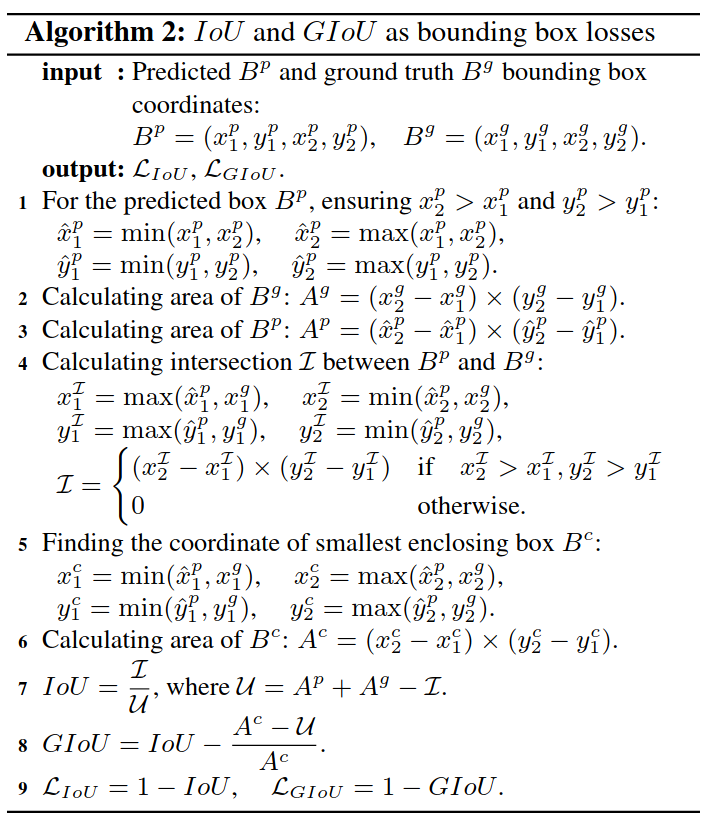 Spatial Pyramid Pooling (SPP)
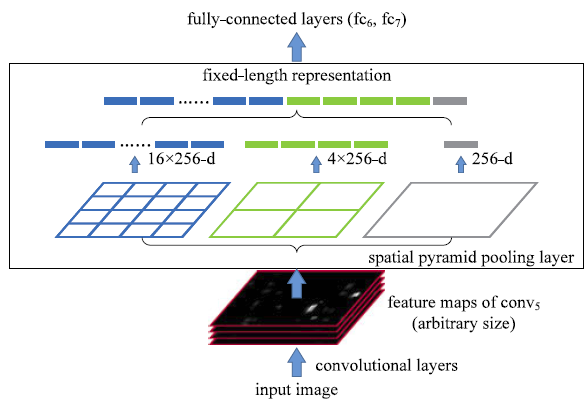 Swish Activation
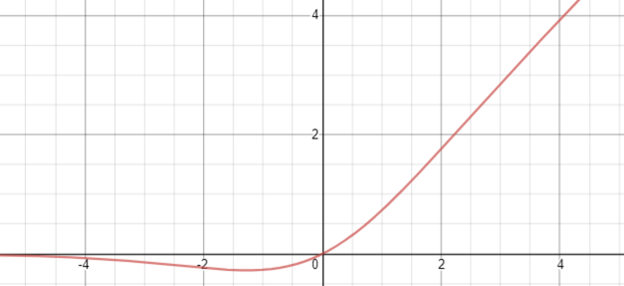 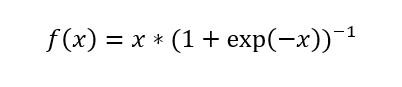 Res2Net
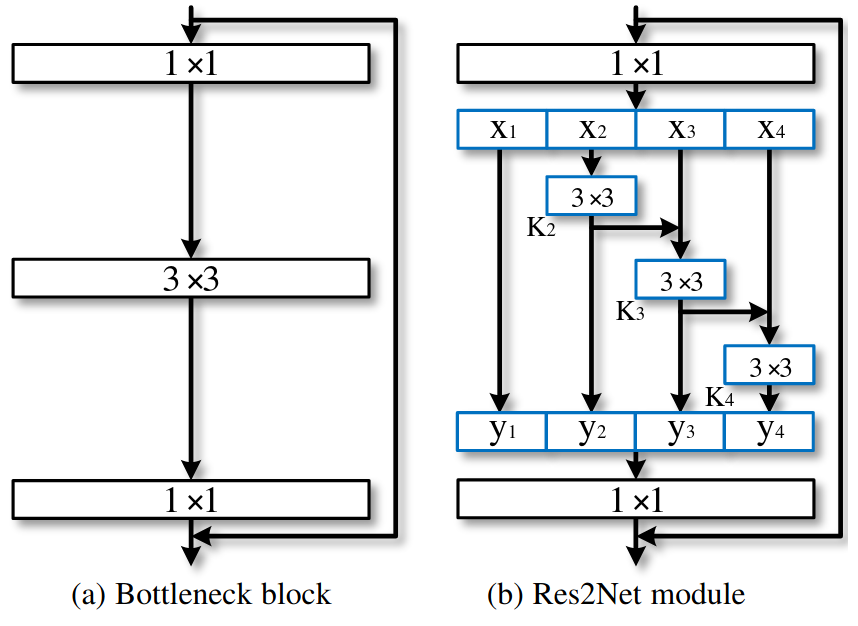